স্বাগতম
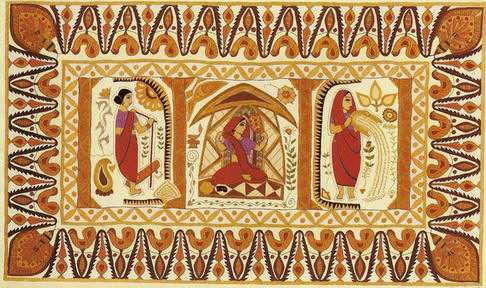 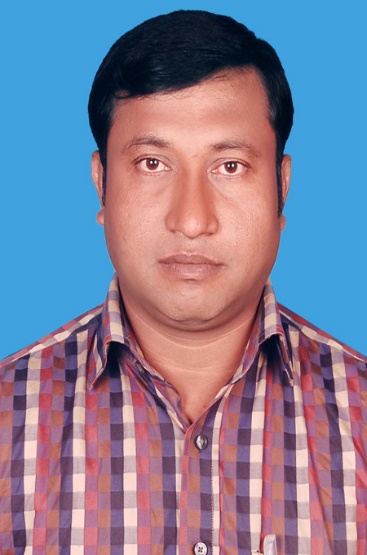 Aveyj Kvjvg AvRv` iæ‡ej,
সহকারী শিক্ষক
knx` AvjvDwÏb D”P we`¨vjq, wgR©vcyi, cvKzw›`qv, wK‡kviMÄ|
বিজ্ঞান
               ৮ম শ্রেণি 
           সময়ঃ ৪০ মিনিট
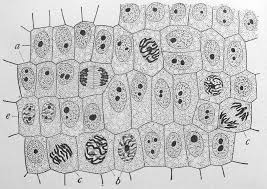 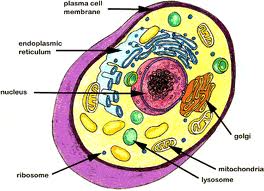 কোষ
           ২য় অধ্যায় 
         পৃষ্ঠা নং ১২-২০
এ অধ্যায় শেষে শিক্ষার্থীরা- 
১।কোষ  কী তা বলতে পারবে। 
২। কোষের প্রকার ভেদ করতে  পারবে।
3।কোষের উপাদান গুলোর নাম বলতে পারবে। 
৪।আদর্শ উদ্ভিদ কোষের চিহ্নিত চিত্র অংকণ করতে পারবে।
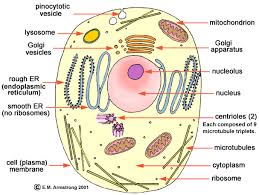 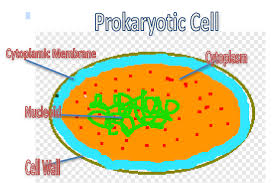 আদি কোষ
প্রকৃত কোষ
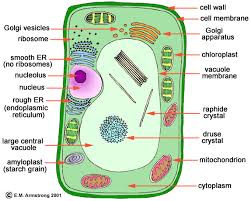 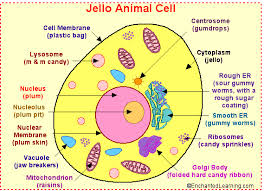 উদ্ভিদ কোষ                      প্রাণি কোষ
দেহ কোষ
জনন কোষ
কোষের বিভিন্ন উপাদানসমুহের নাম
         ১।কোষ প্রাচীর                 ২।প্রোটোপ্লাজম
         প্রোটোপ্লাজম তিনটি অংশে বিভক্ত 
ক)প্লাজমামেমব্রেন   খ)সাইটোপ্লাজম    গ)নিউক্লিয়াস
সাইটোপ্লাজমে রয়েছে বিভিন্ন অংগাণু যেমনঃ
                          ক) প্লাস্টিড 
                   খ) মাইটোকন্ড্রিয়া 
                   গ) এন্ডোপ্লাজমিক রেটিকুলাম
                   ঘ) রাইবোজোম
                    ঙ)গলজি বস্তু
                    চ) লাইসোজোম
                    ছ)সেন্ট্রোজোম
নিউক্লিয়াসের রয়েছে চারটি অংশ
             ক) নিউক্লিয়ার মেমব্রেন
             খ) নিউক্লিওপ্লাজম
             গ) নিউক্লিওলাস
             ঘ) ক্রোমসোম।
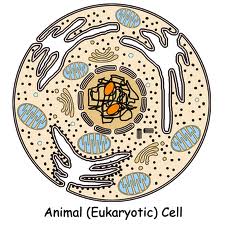 শ্রেণীর কাজ - 
একটি আদর্শ উদ্ভিদ কোষের চিহ্নিত চিত্র অংকন কর।
নীচের প্রশ্ন গুলোর উত্তর দাও
       ক) আদি কোষ কাকে বলে?
       খ) প্রকৃত কোষ কাকে বলে?
       গ) কোষের পাওয়ার হাউজ কী? 
       ঘ) নিউক্লিয়াসের উপাদান কয়টি ও কি কি?
বাড়ীর কাজ
ক) চিত্র সহ মাইটোকণ্ড্রিয়ার গঠন ও কাজ বর্ণনা কর।
সবাই কে ধন্যবাদ
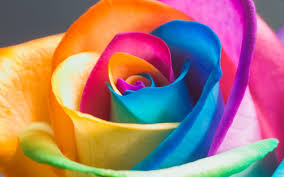